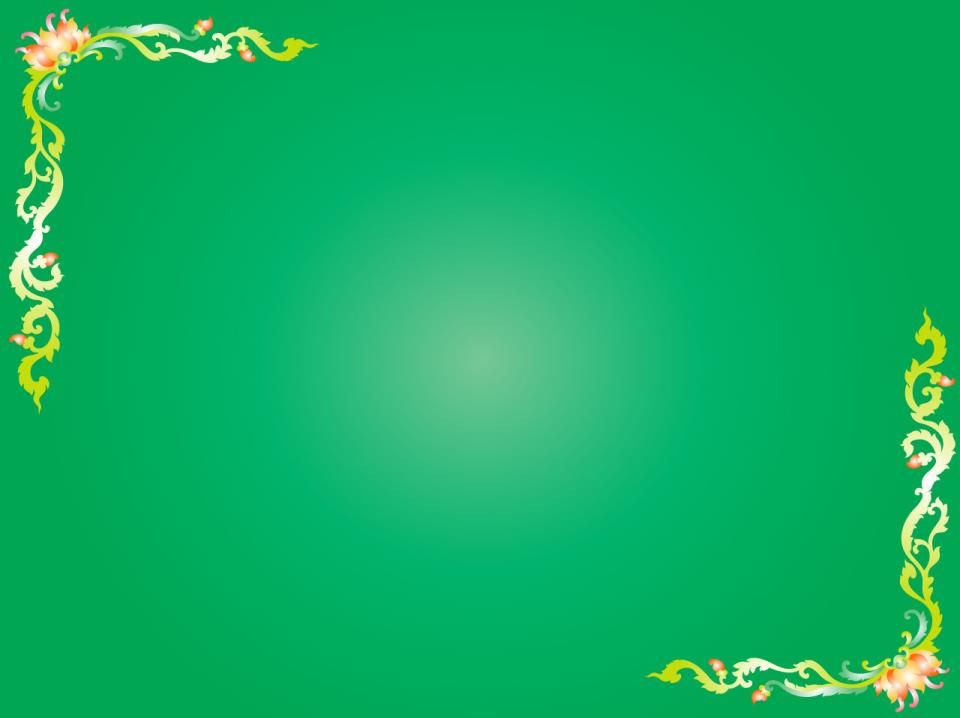 МБДОУ д/c № 15 «Радуга»   Тема собрания:  «Во что и чем  играют наши дети?»
2015г.
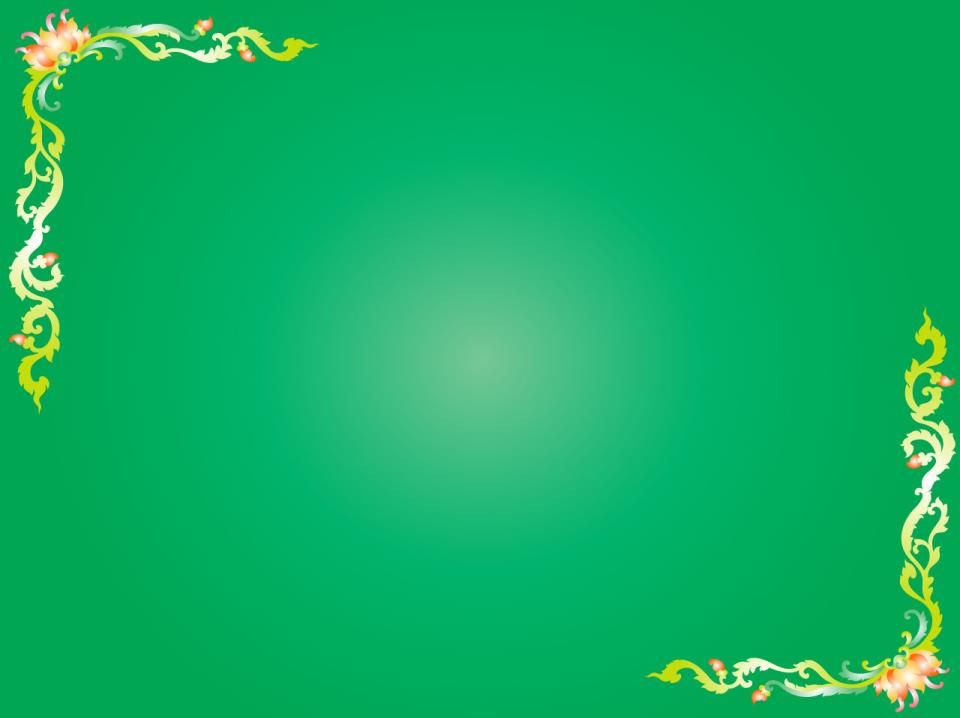 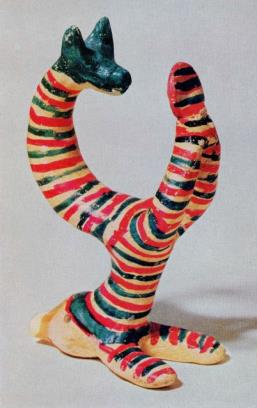 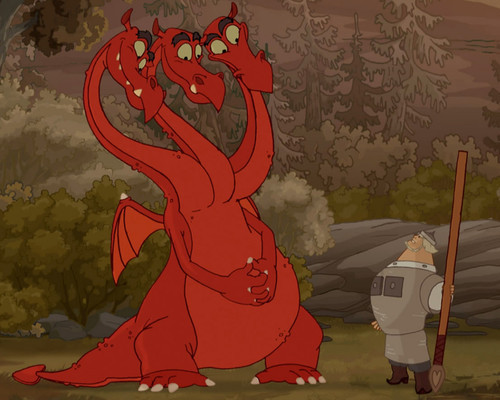 Медведь
Змей-Горыныч
Тяни-Толкая
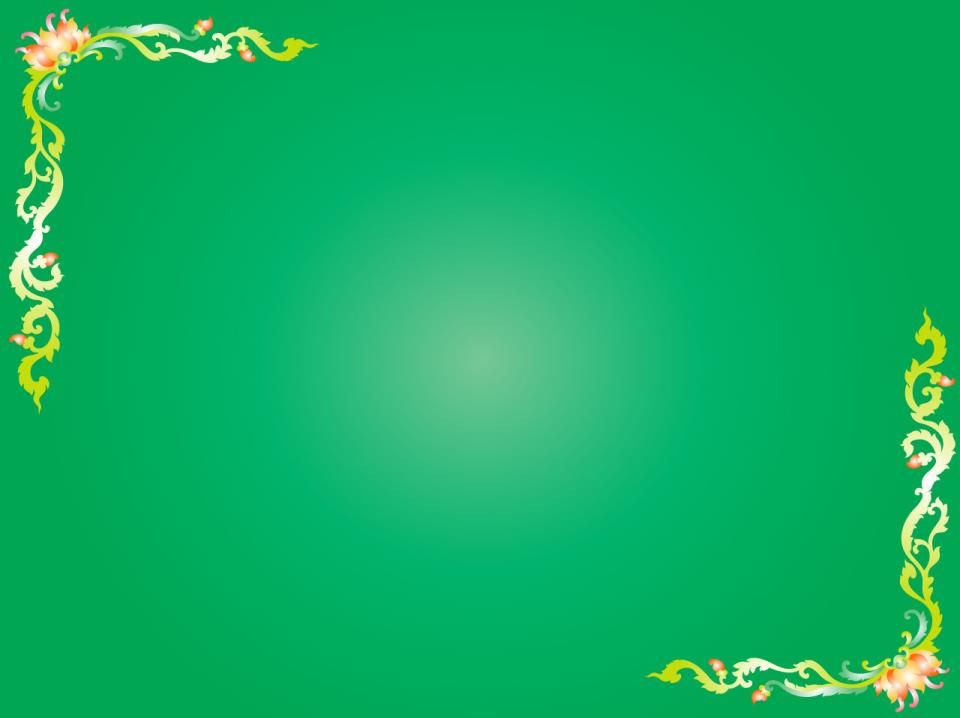 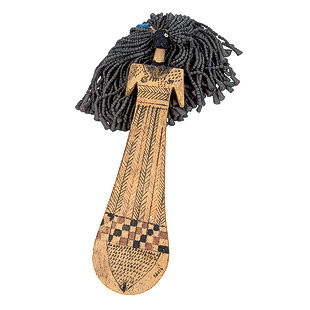 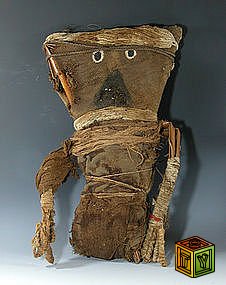 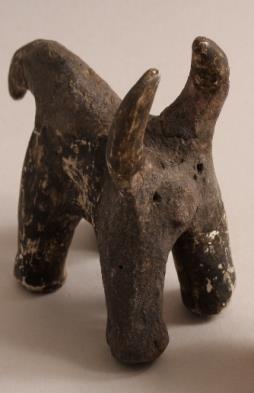 Игрушка в  Древнем
 Египте
Игрушка волжских 
               болгар
Своротка-оберег
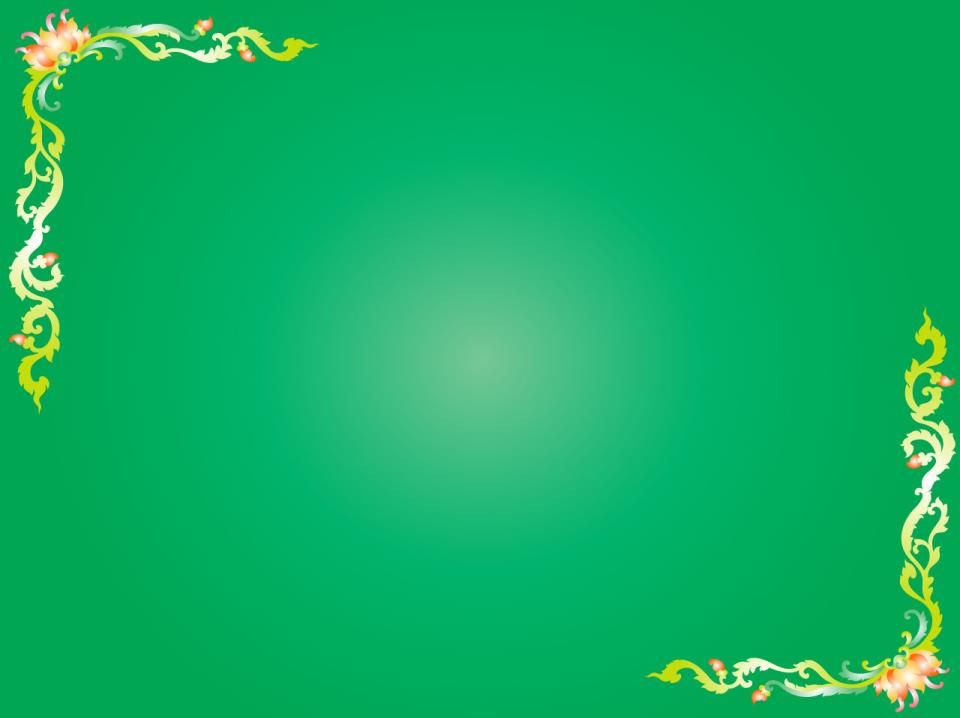 Баба Яга                       Кащей Бессмертный
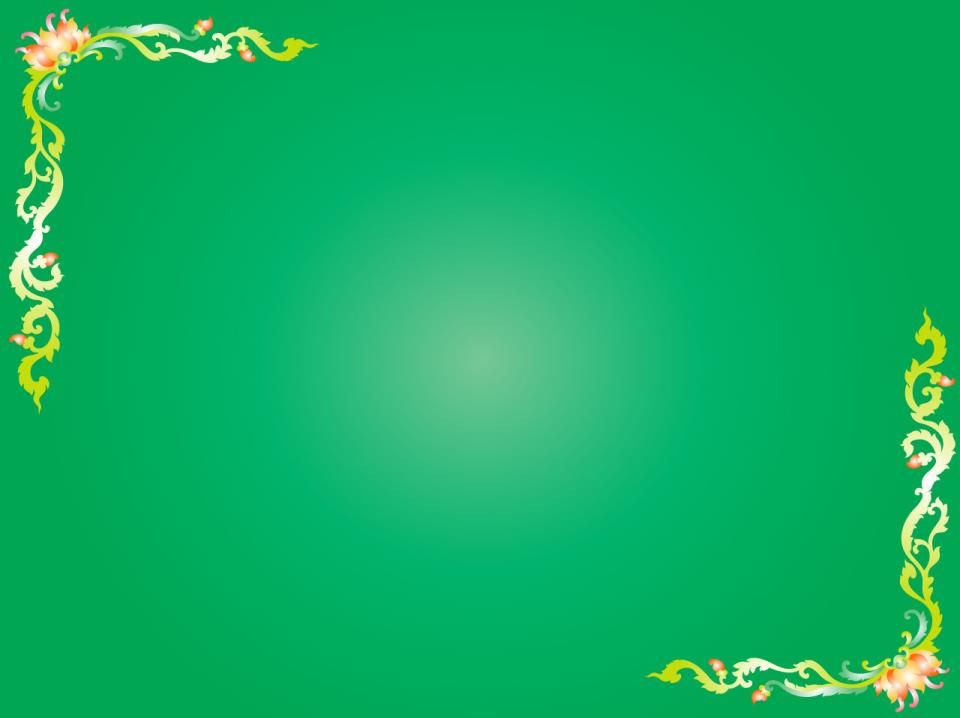 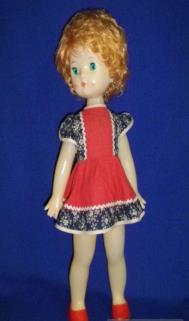 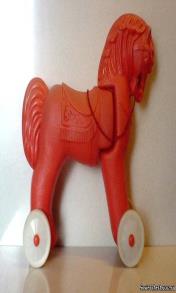 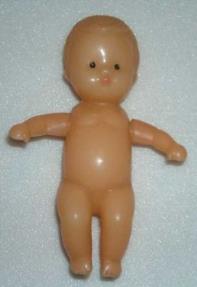 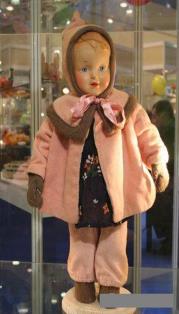 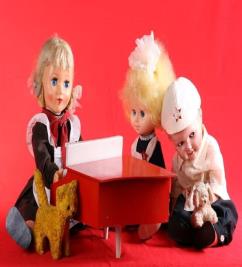 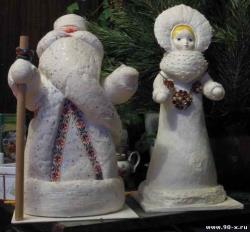 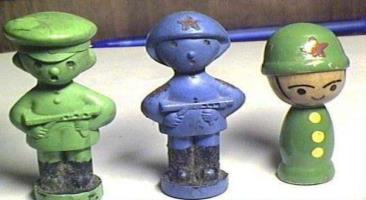 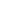 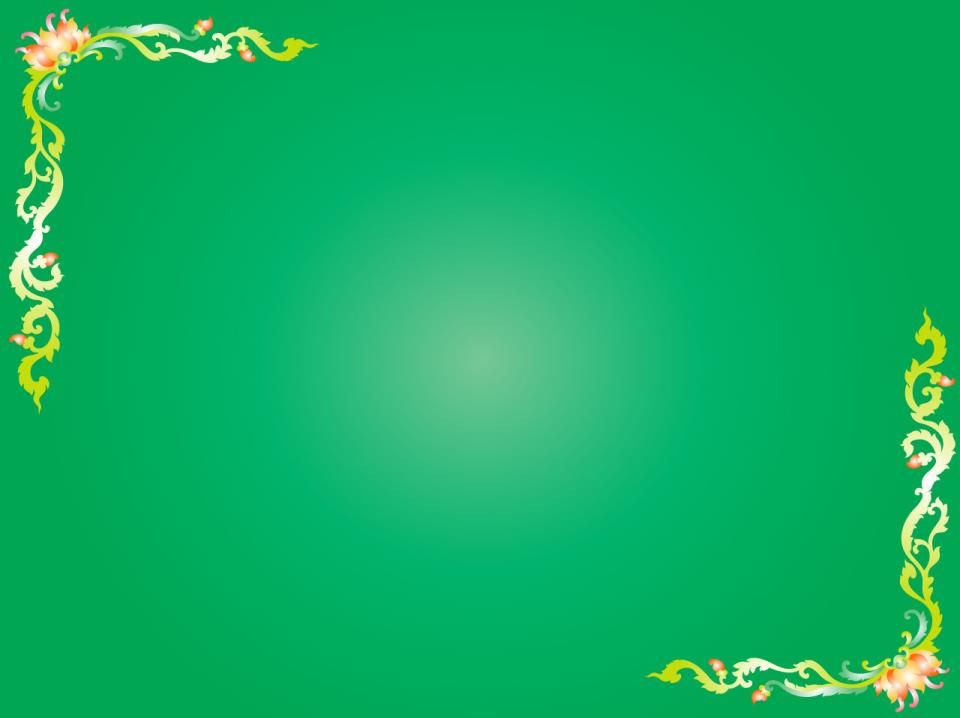 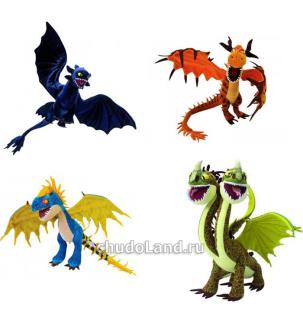 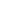 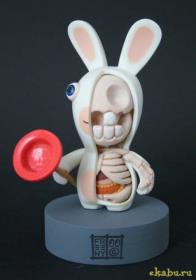 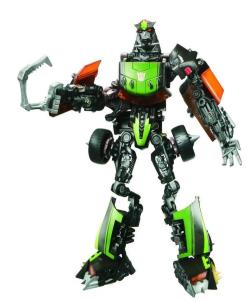 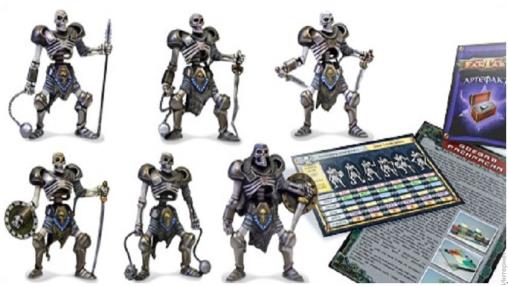 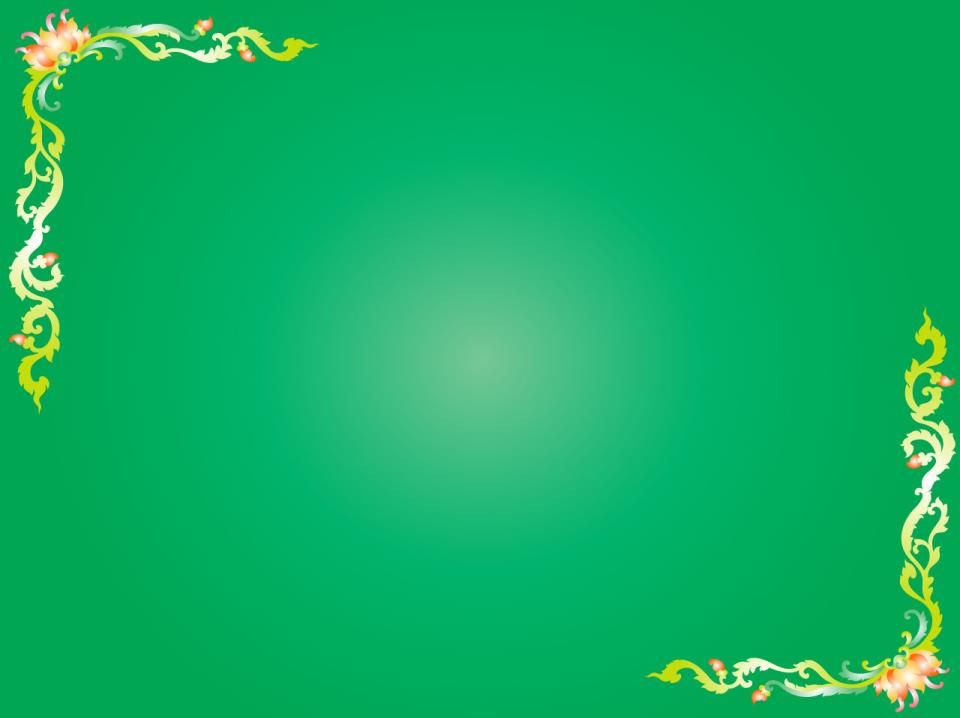 Родители в ужасе, дети в восторге, а производители игрушек « в шоколаде»!
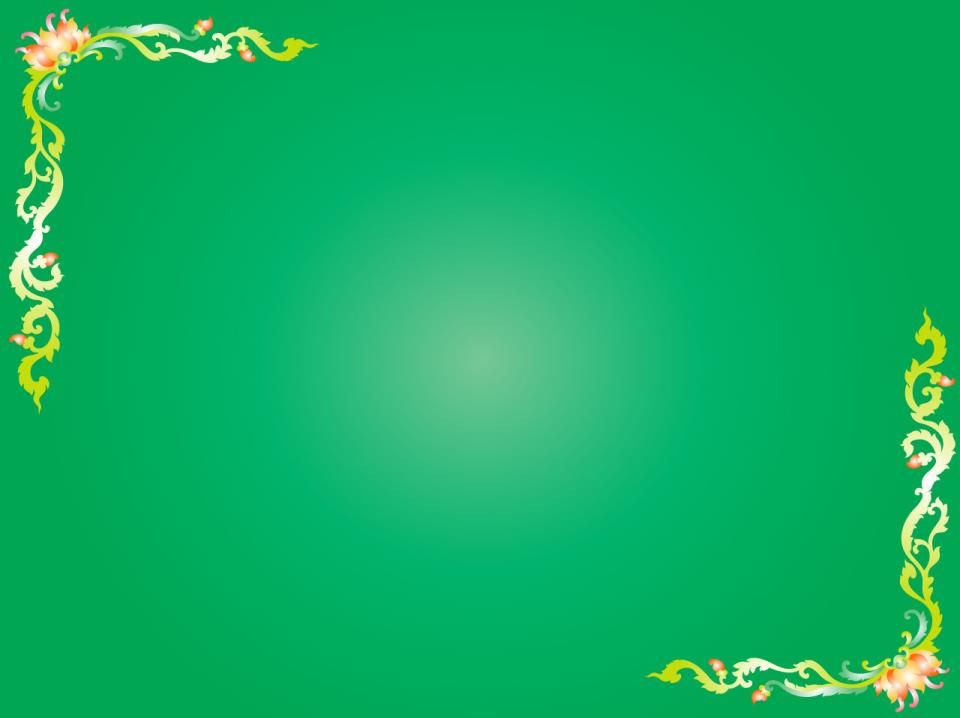 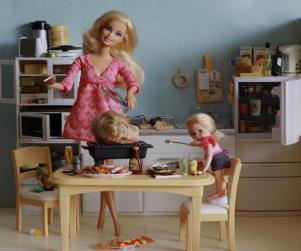 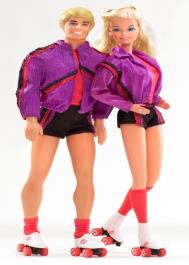 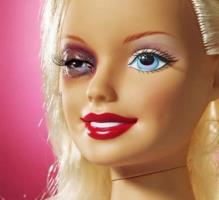 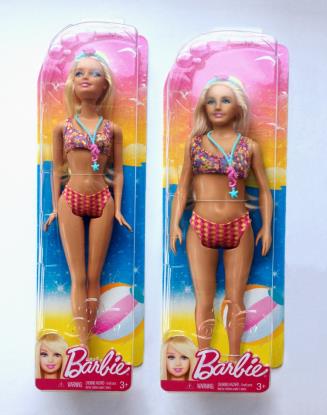 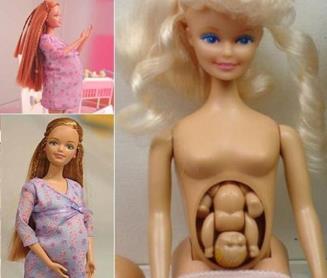 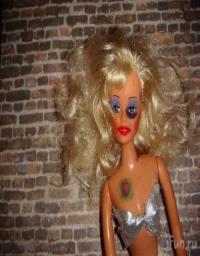 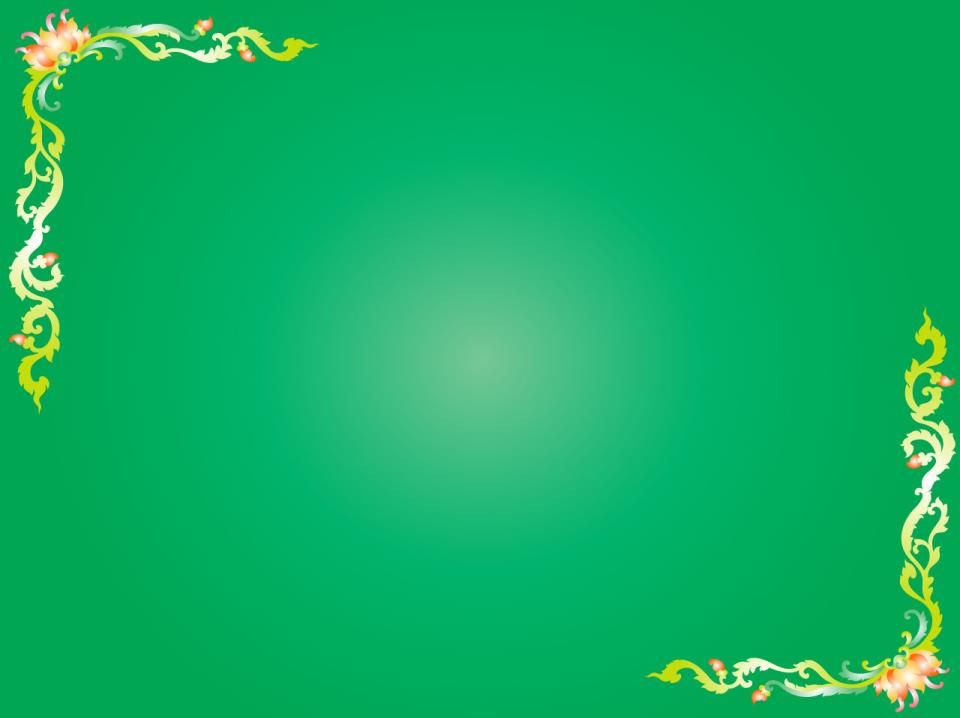 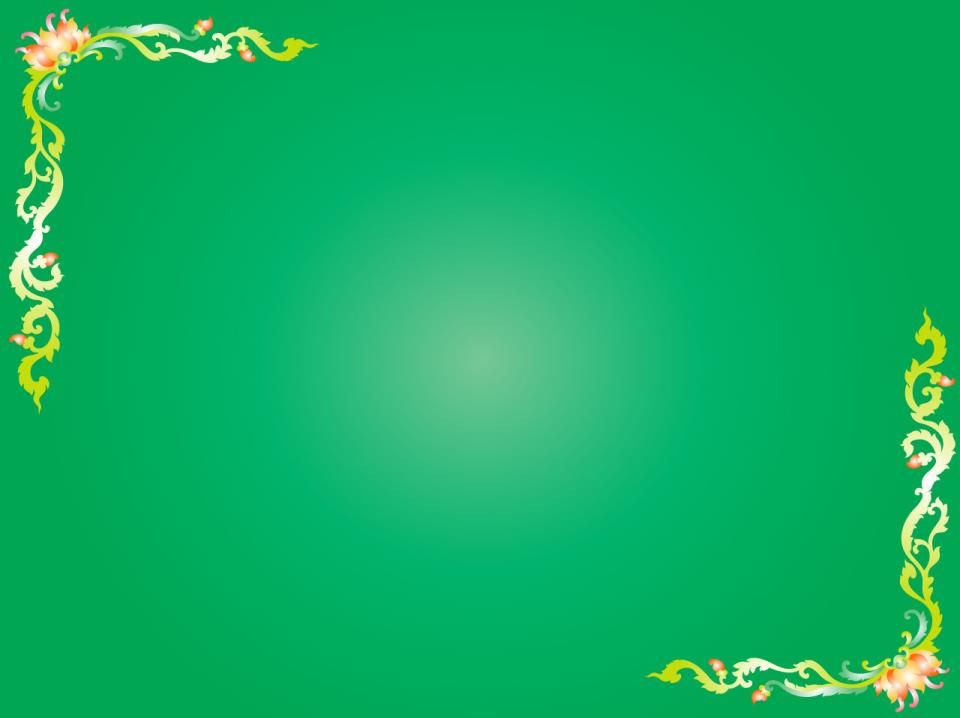 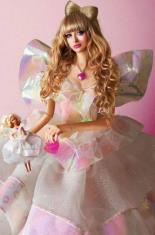 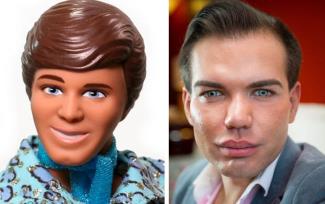 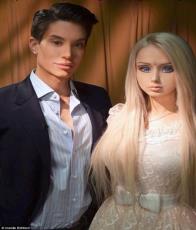 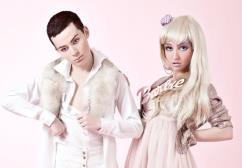 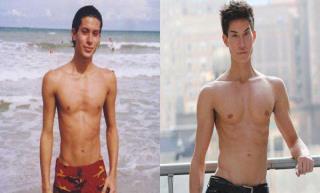 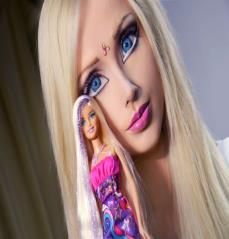 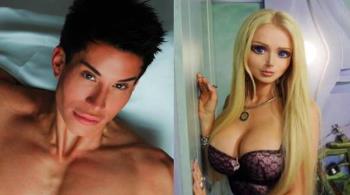 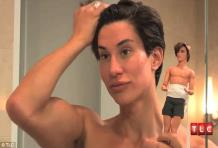 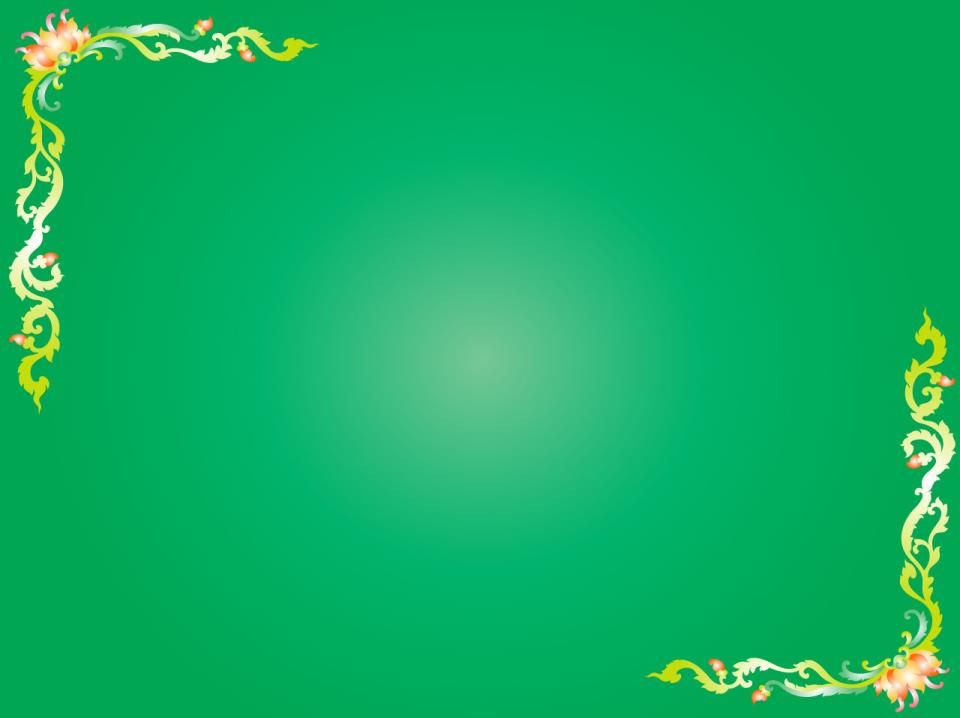 Устрашающий внешний вид игрушки потерял свою знаковость и стал просто одним из способов привлечения внимания
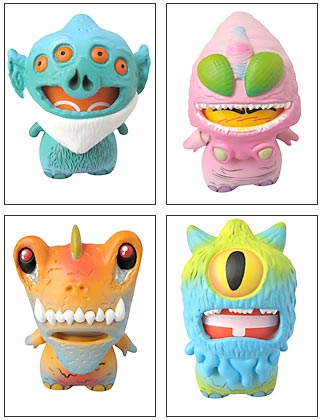 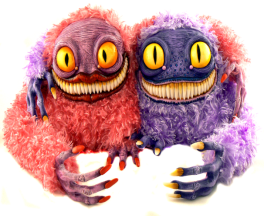 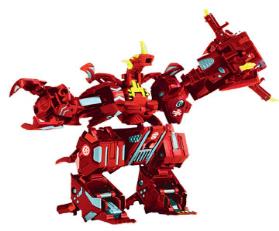 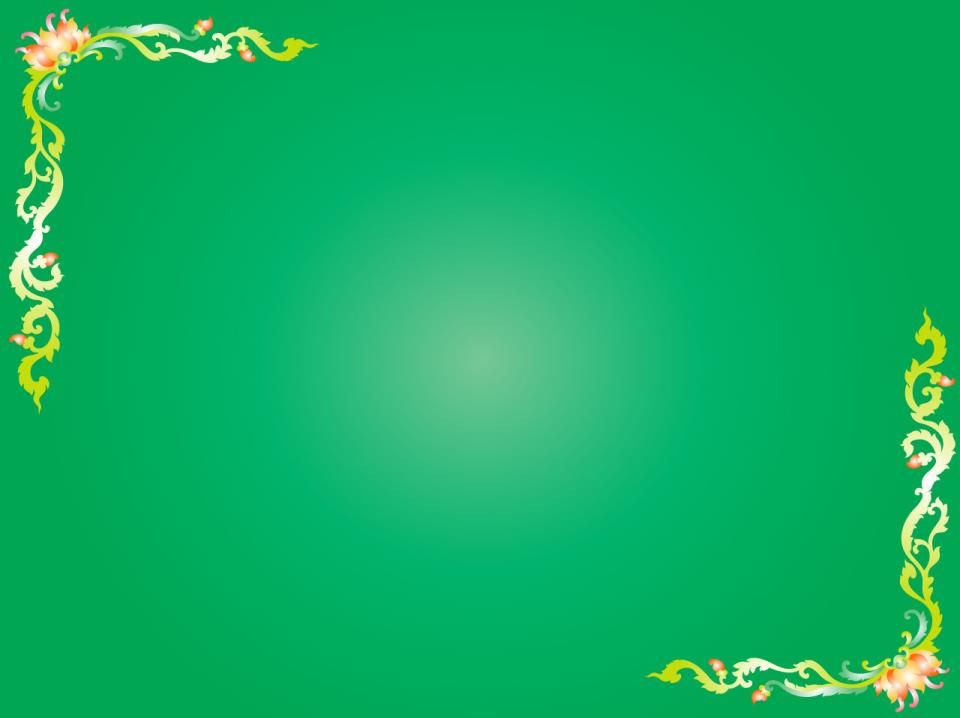 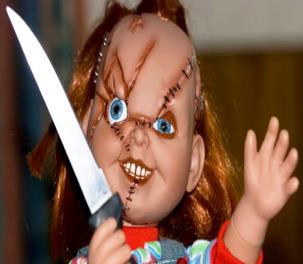 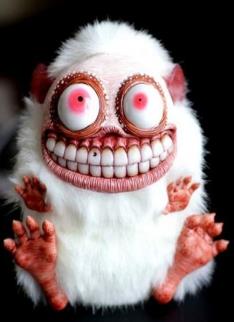 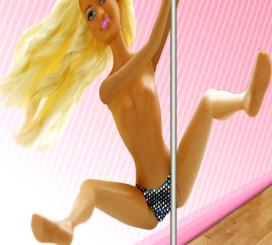 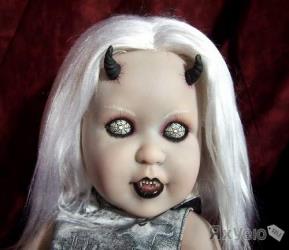 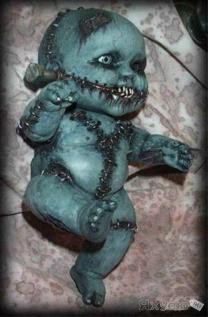 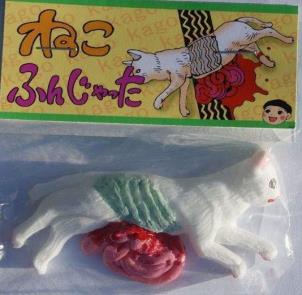 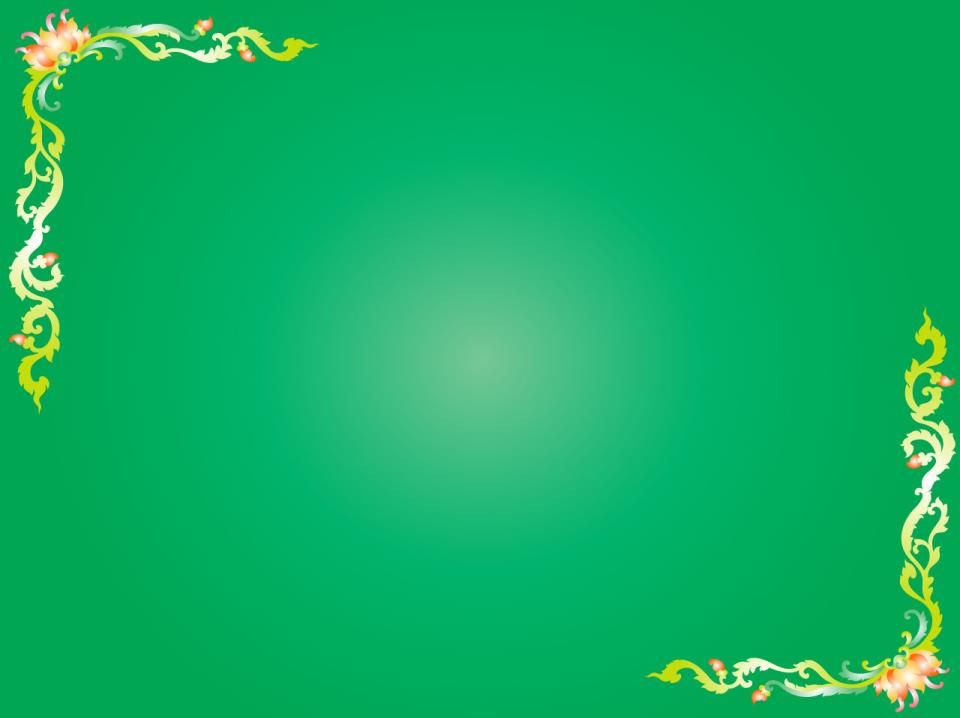 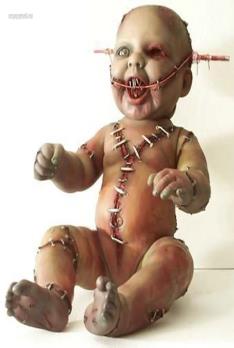 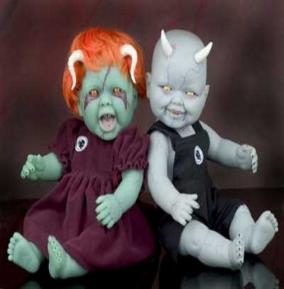 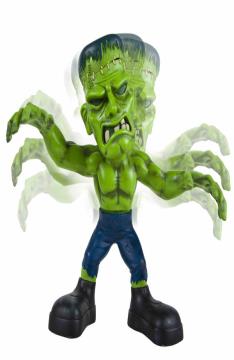 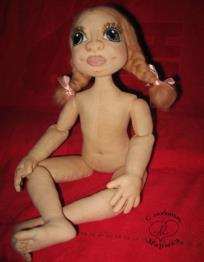 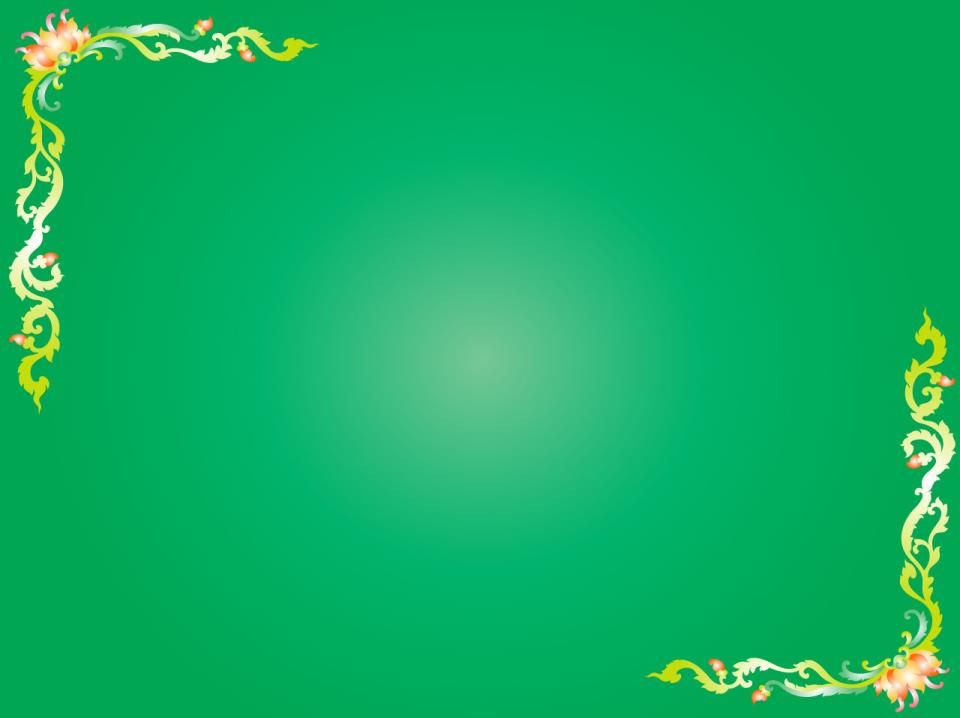 Школа Монстров
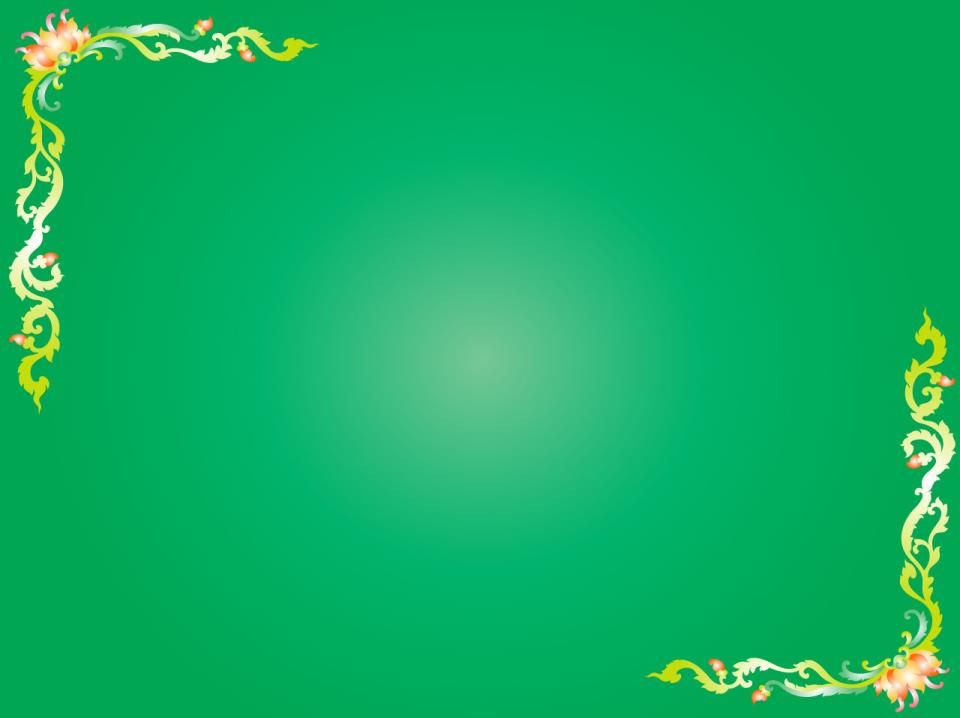 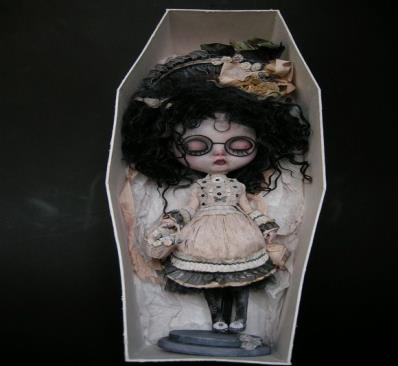 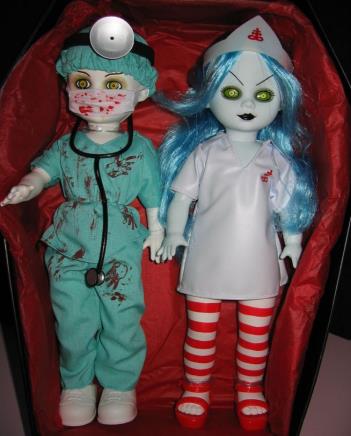 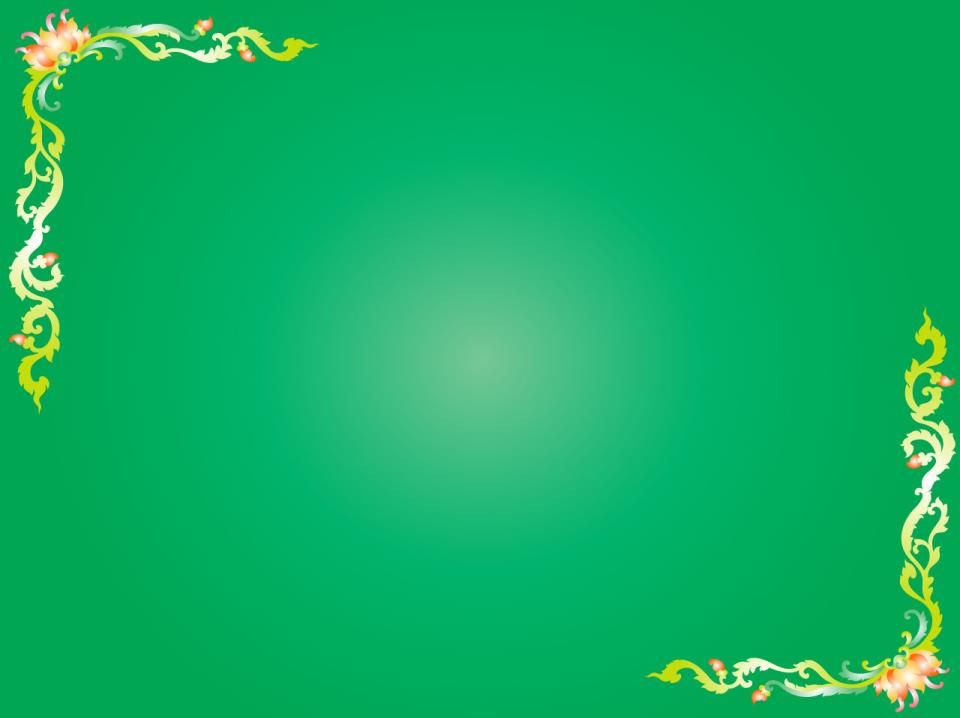 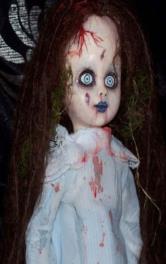 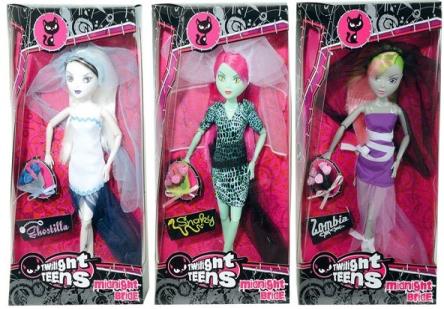 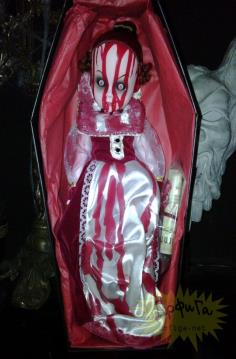 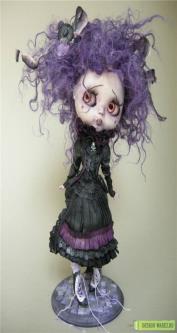 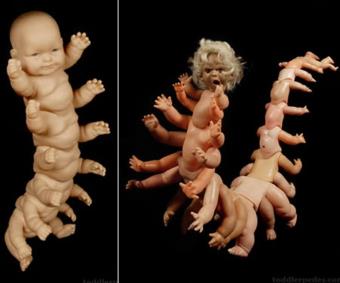 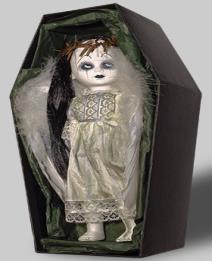 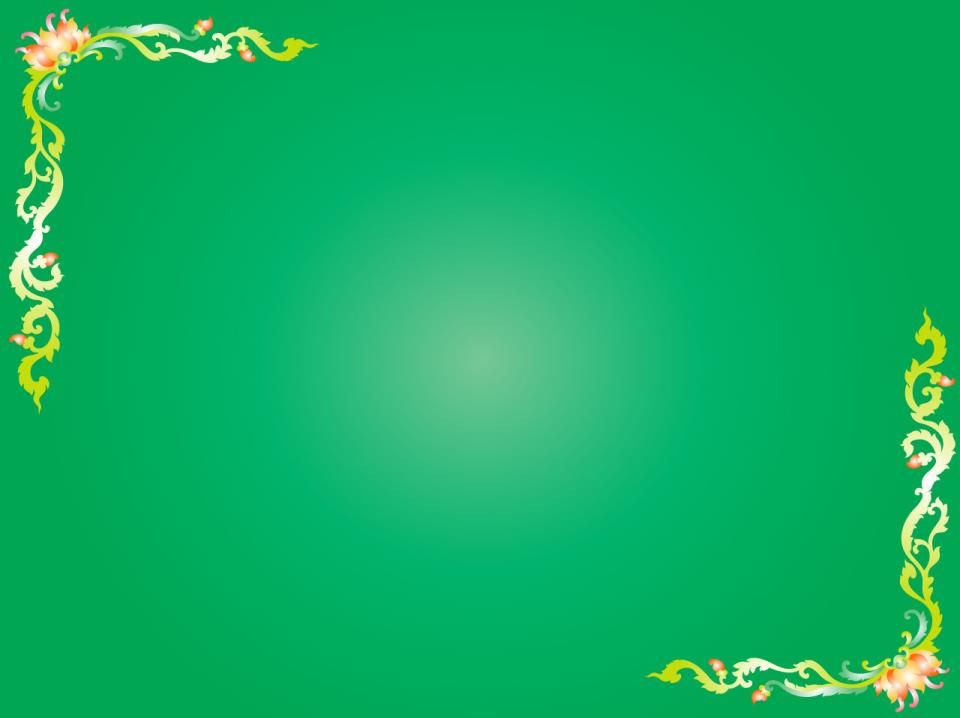 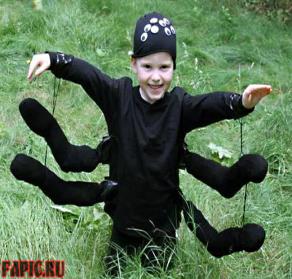 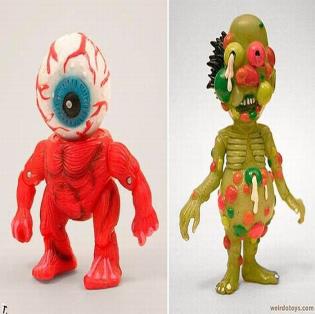 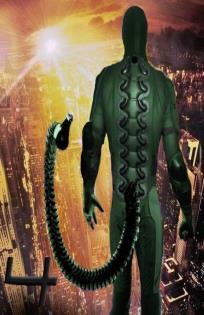 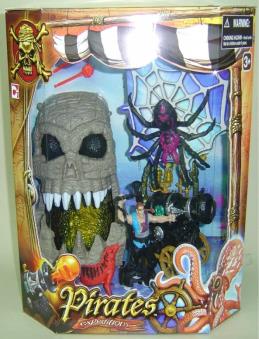 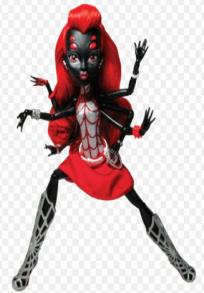 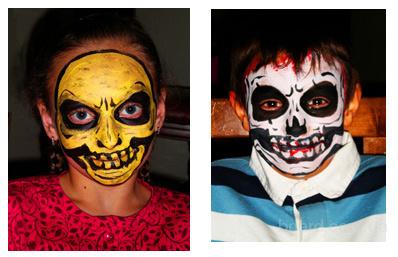 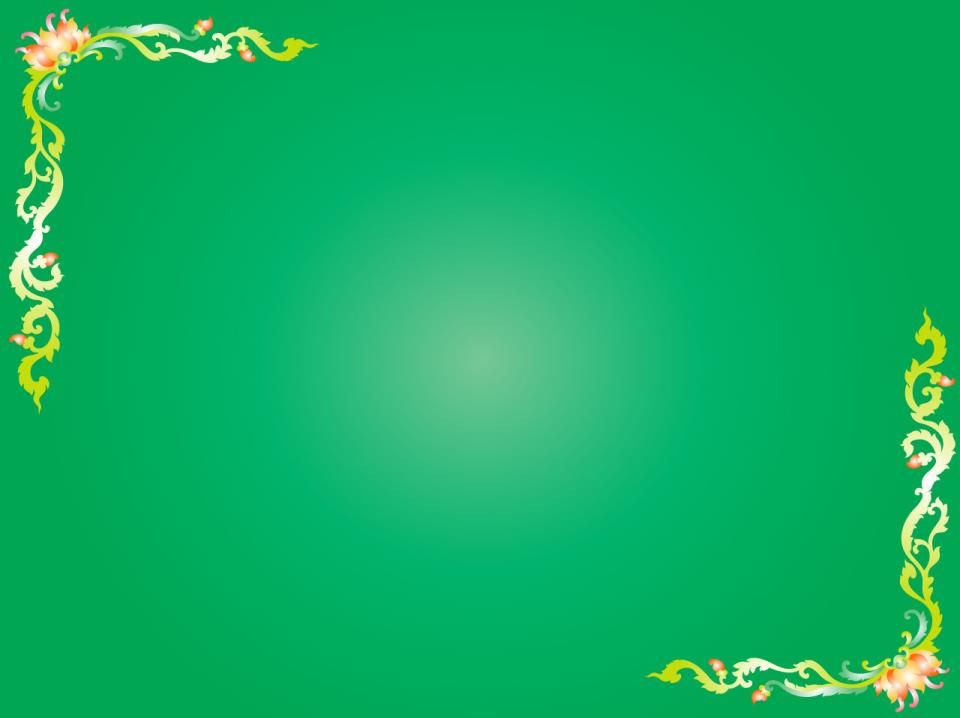 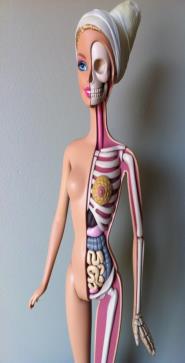 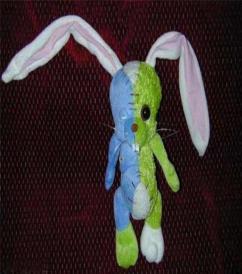 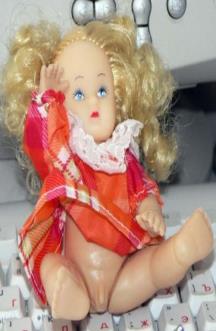 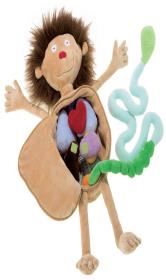 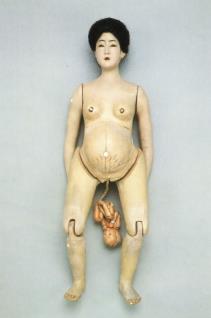 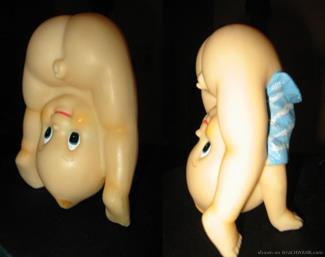 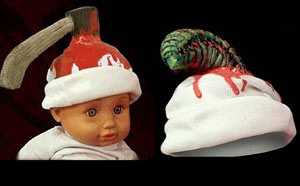 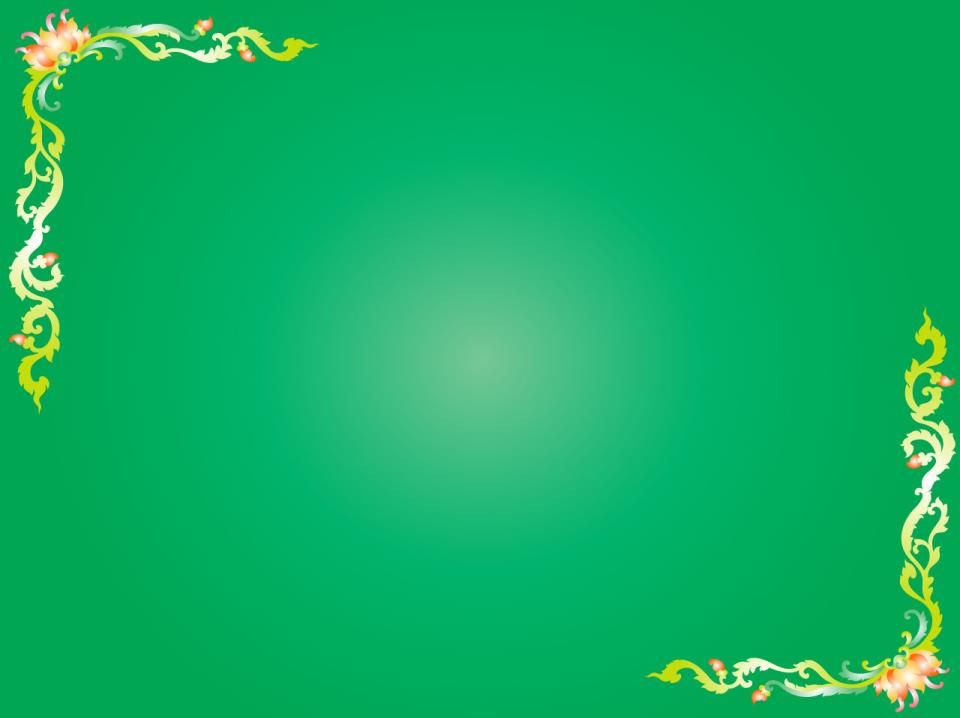 Если ваш ребенок с детства окружен представителями нечистой силы, то способность к вере, состраданию, сочувствию, милосердию будет в нем атрофирована, может быть, навсегда. 
   Став взрослым, он будет запрограммирован на служение тем, с чьей помощью происходило познание мира.
Игра – это огромное светлое окно, через который в духовный мир ребенка вливается живительный поток представлений, понятий об окружающем мире.
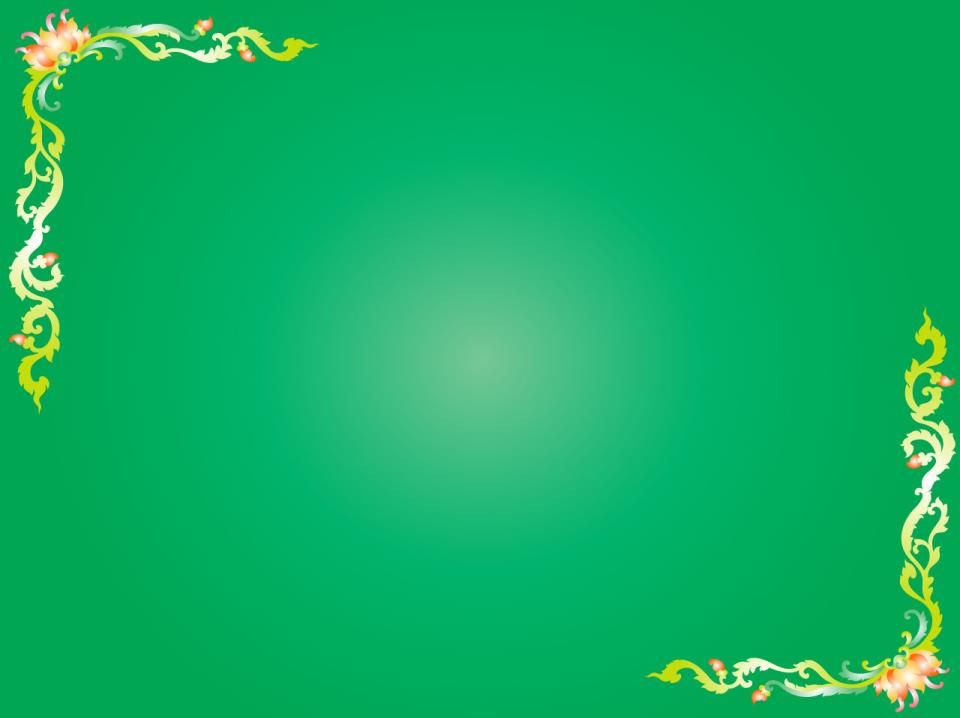 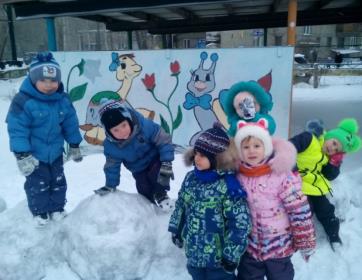 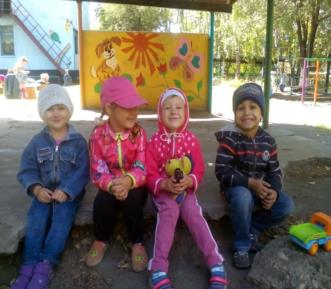 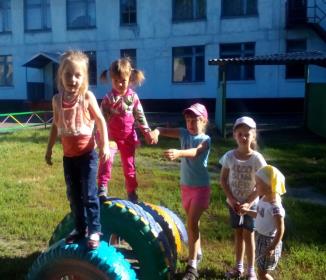 Вот так играют наши  дети в детском саду!
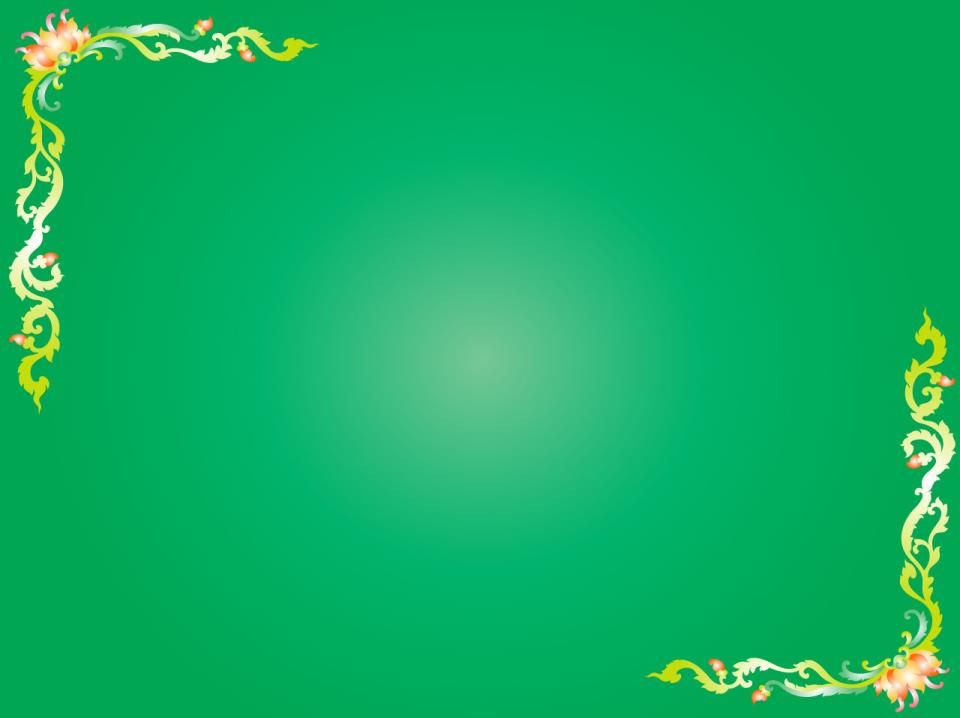 Мы вместе познаем окружающий нас мир!
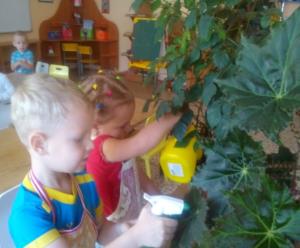 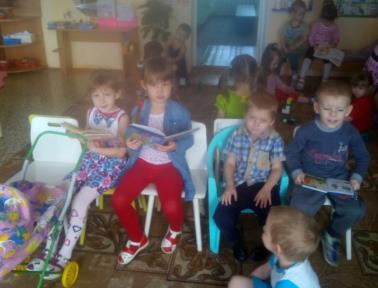 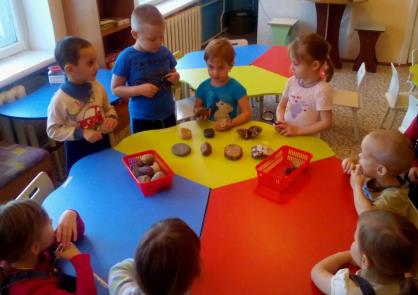 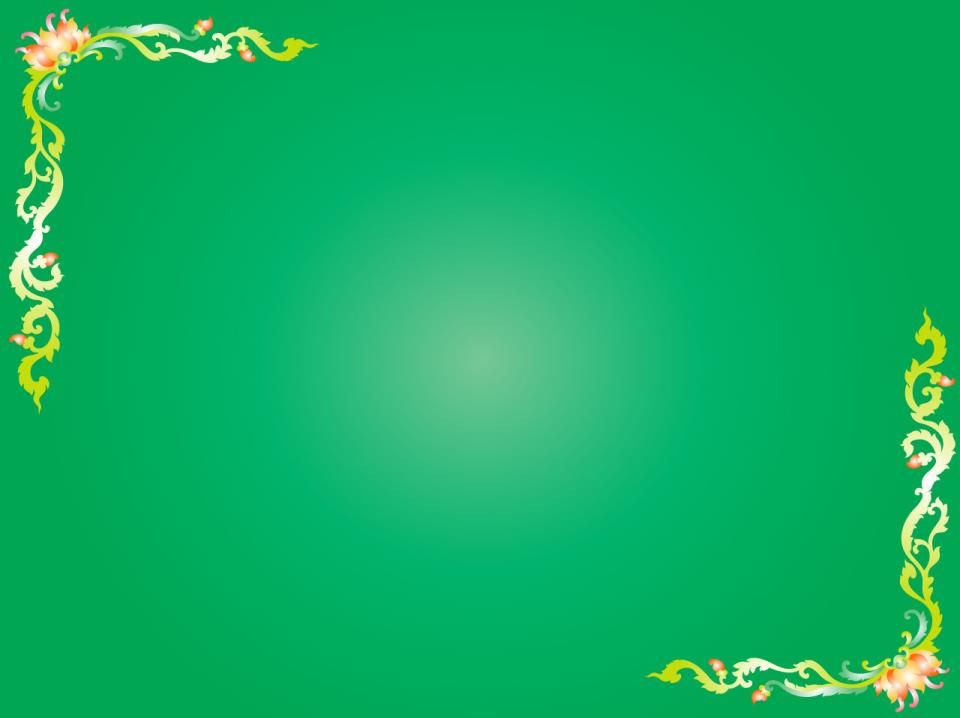 Мы всегда заняты важными делами!
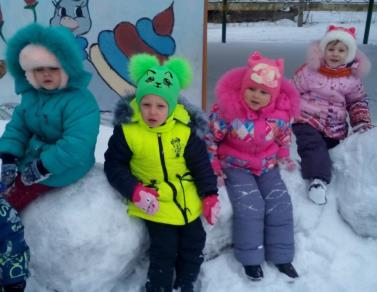 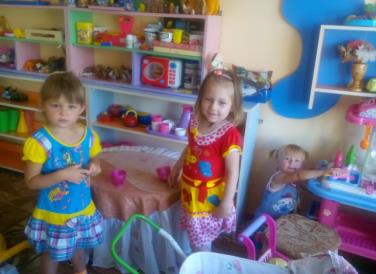 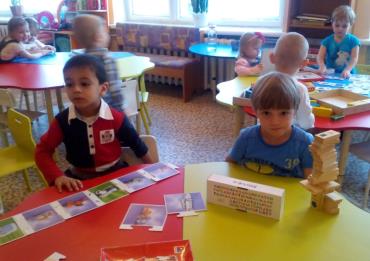 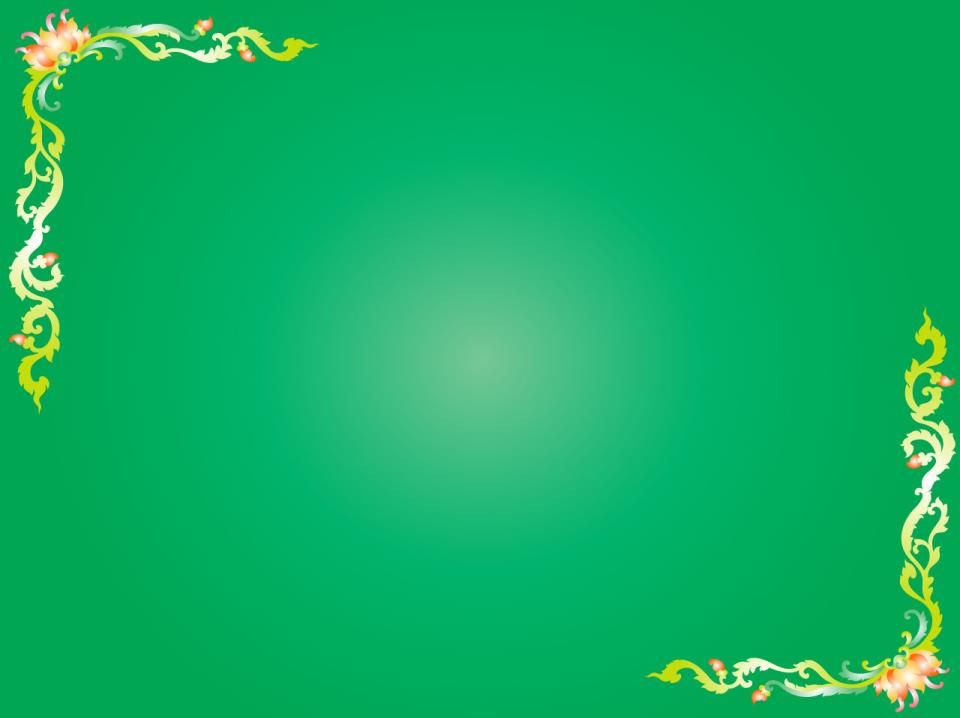 Нам весело вместе всегда!
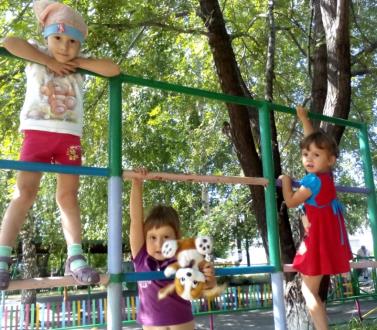 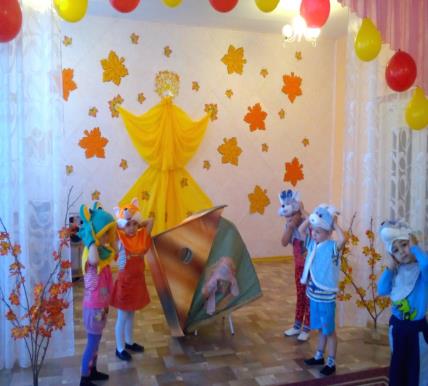 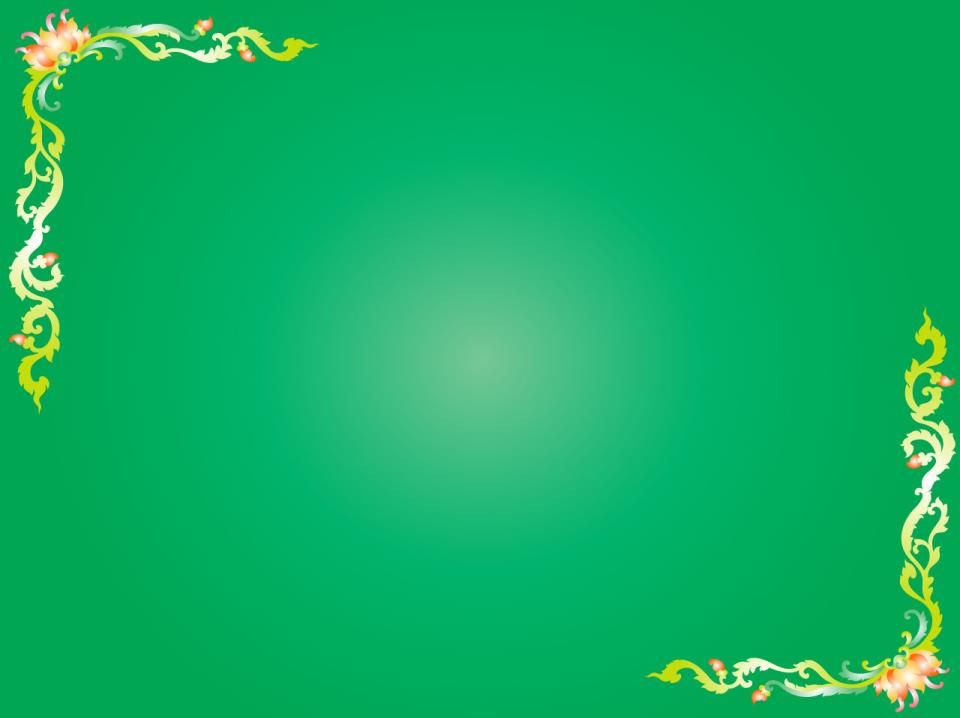 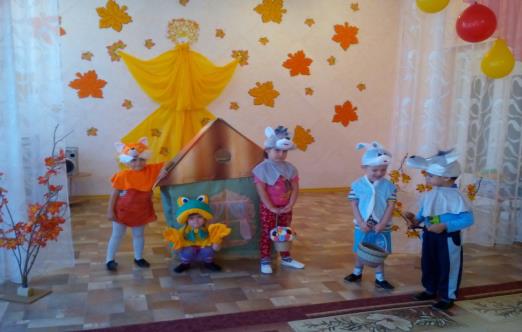 Мы учимся, играя друг с другом!
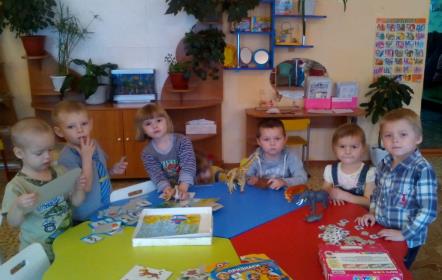 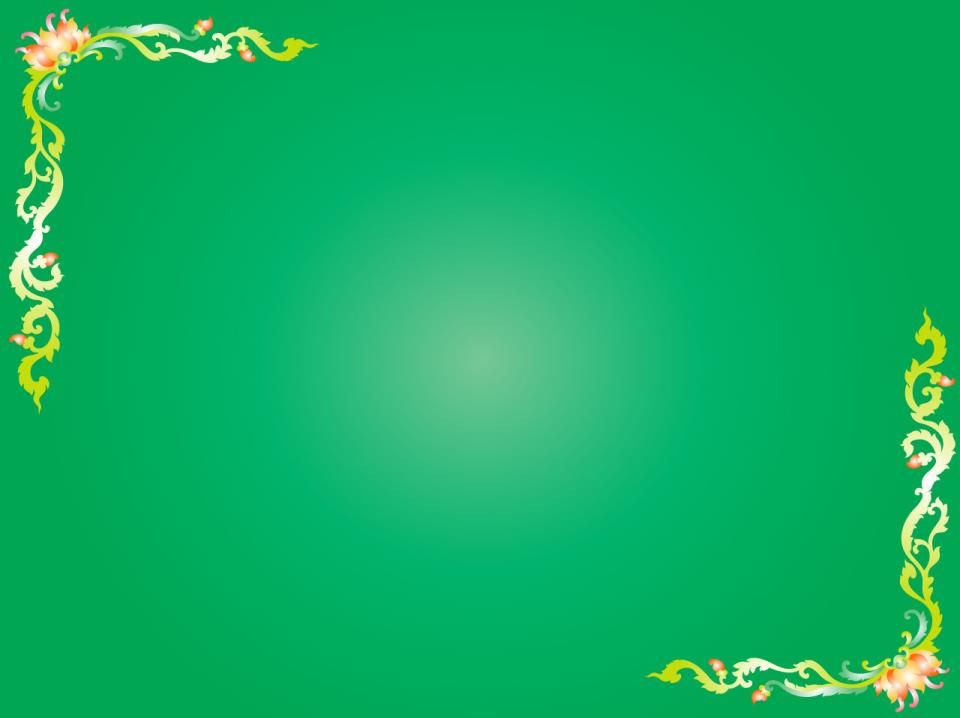 Мы играем, учась друг у друга!
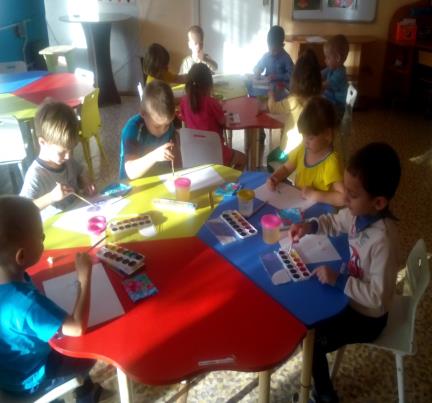 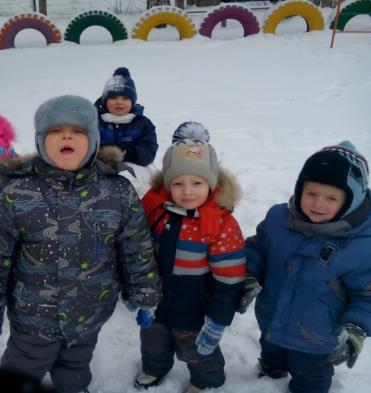 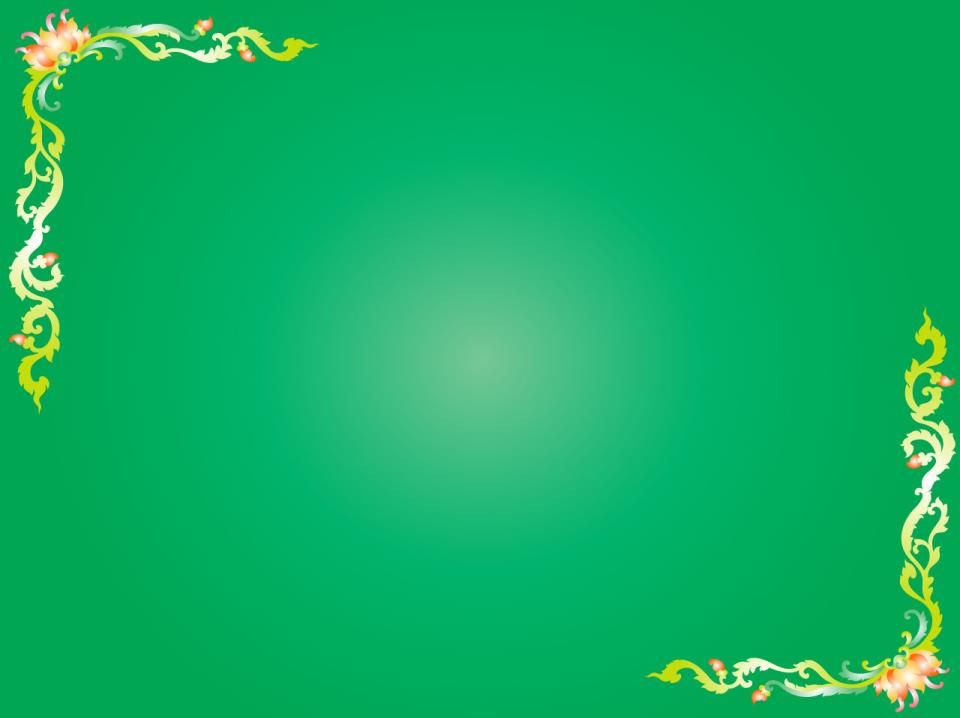 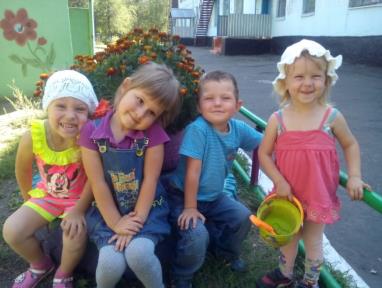 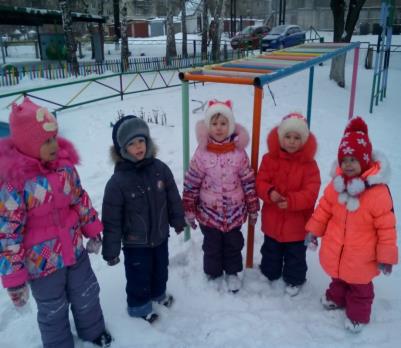 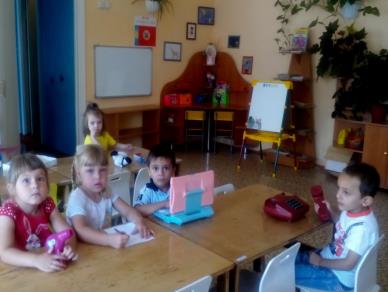 Нам весело, когда мы вместе!
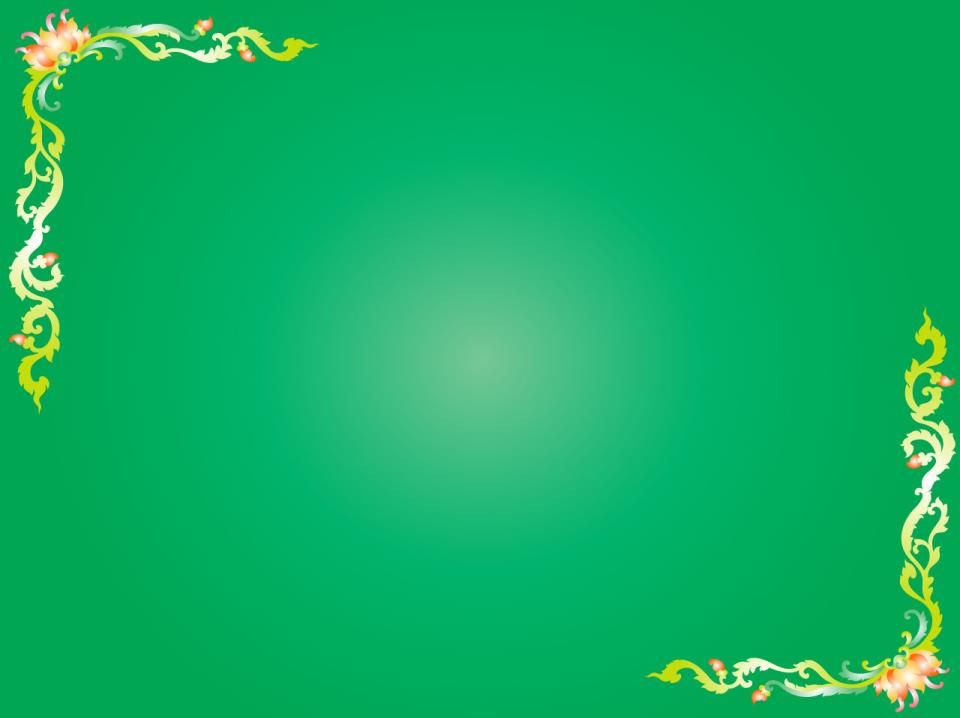 Выбирайте правильные игрушки для своего ребенка. Чаще играйте вместе! Ребенок не может познавать мир без участия взрослого. Вы расширяете его границы, он лишь осваивается внутри них!!!
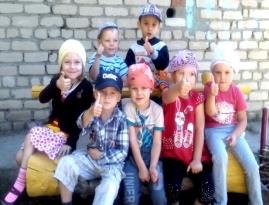 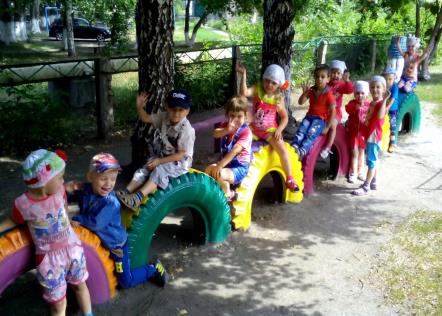 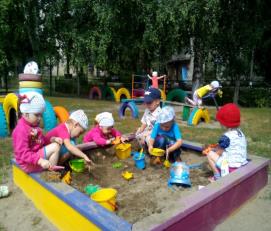 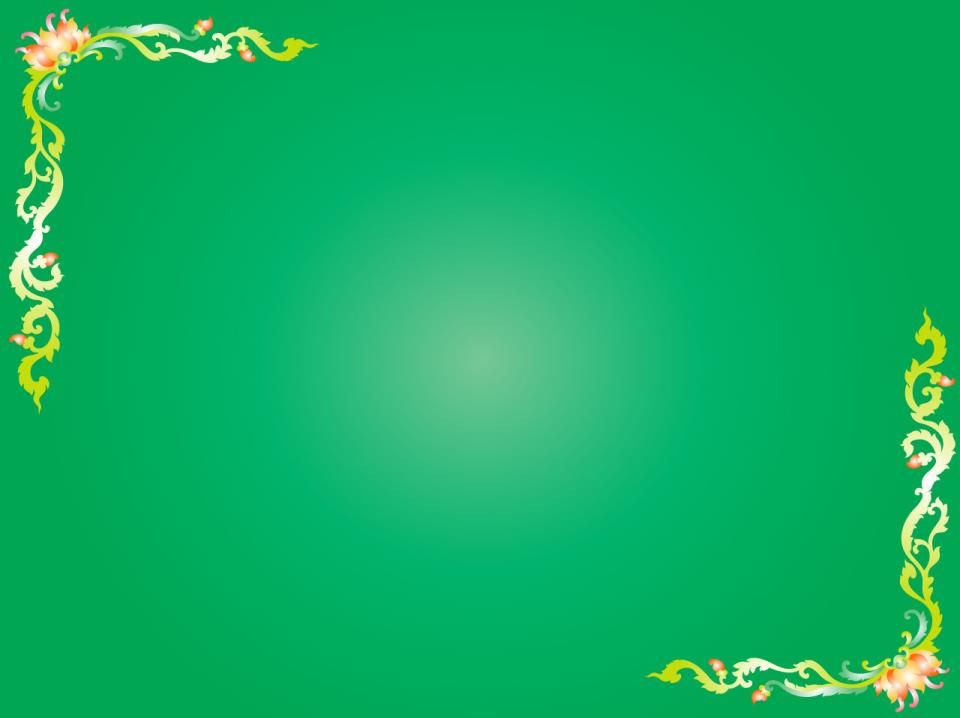 Спасибо за внимание!!!